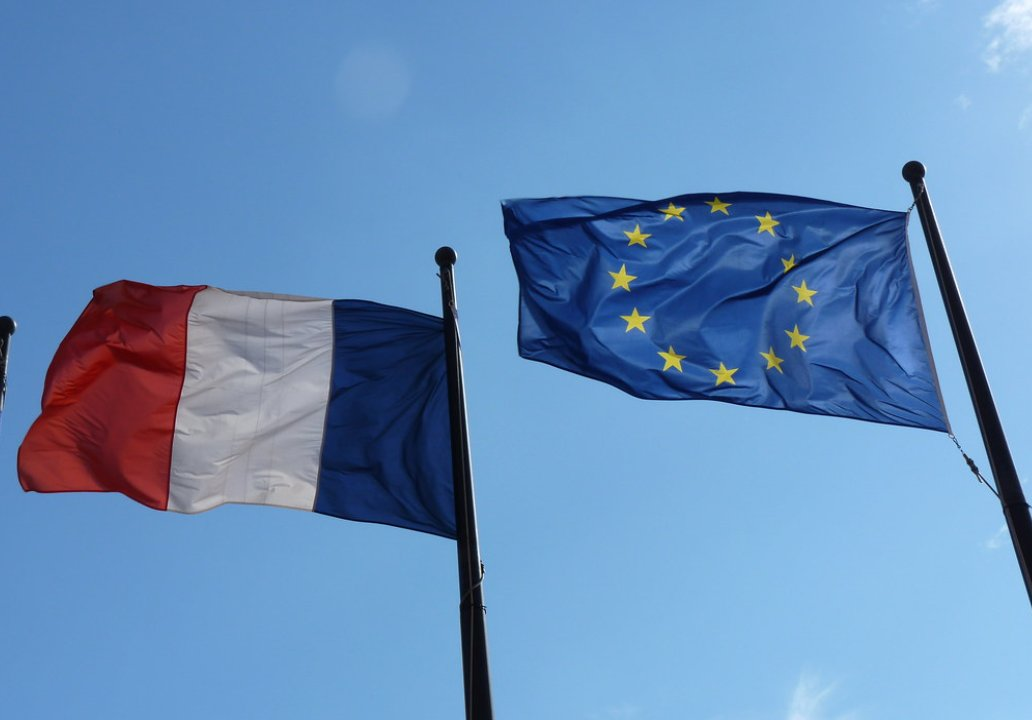 Proposals for  ACTIONS FOR HANDLING ONGOING COVID 19 EPIDEMIC & FUTURE HEALTH CRISES
Position by France on 19th of April 2021

Represented by:
- Michael Segeta
- Emina Balota
- Nikola Tasic
Content
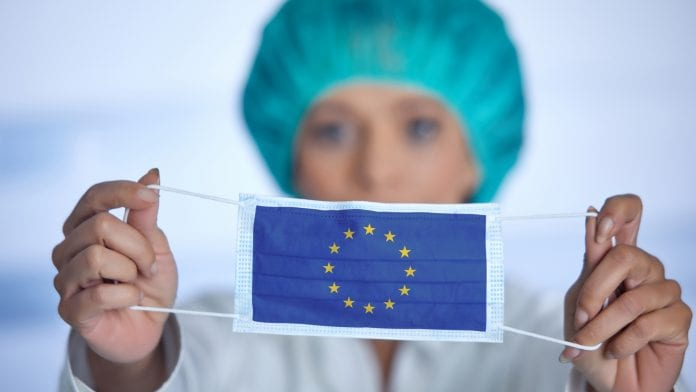 Background & Rationale
Proposals 
Digital Green Certificate
Recovery Plan for Europe
Border Management
EC’s authority to intervene
EC’s authority to purchase & distribute vaccines
Conclusion
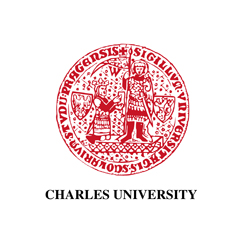 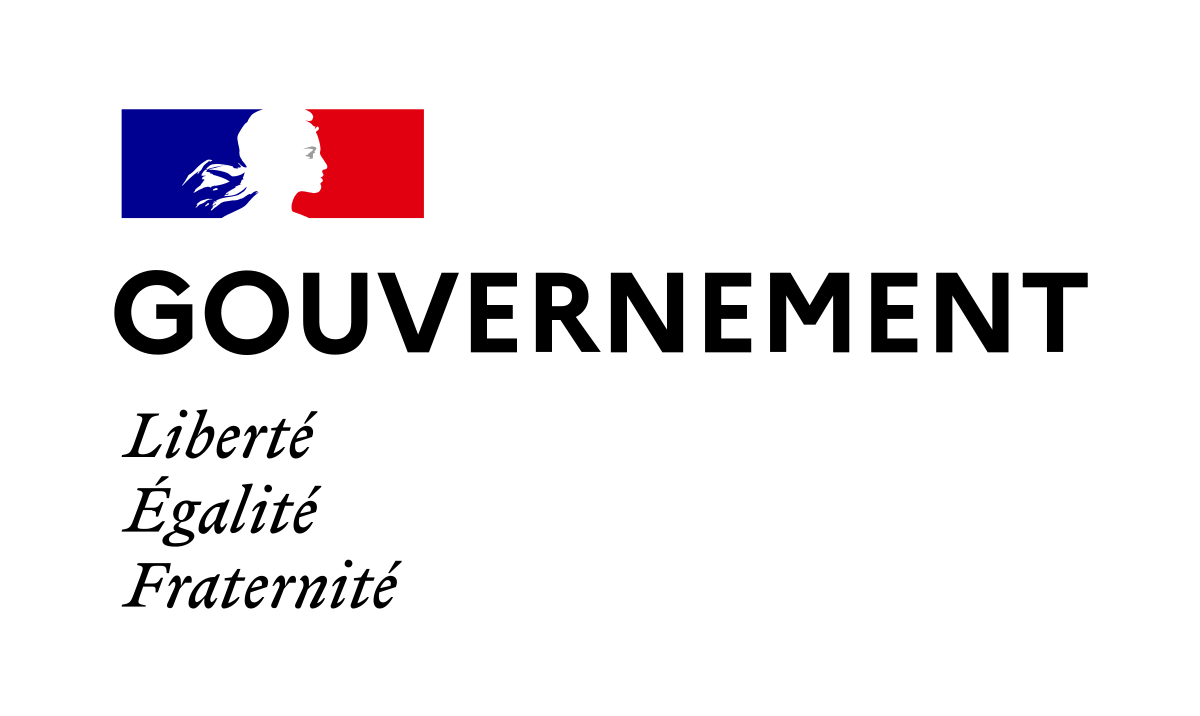 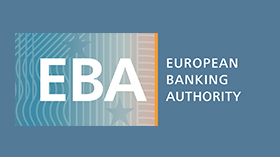 Background & Rationale
Impact of COVID 19 
On EU
On France
General Principles
Strong unified response – Article 222(1) of the TFEU
Important role of the EC
Conditionality Principle & Rule-Of-Law
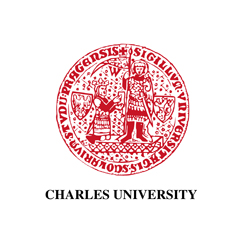 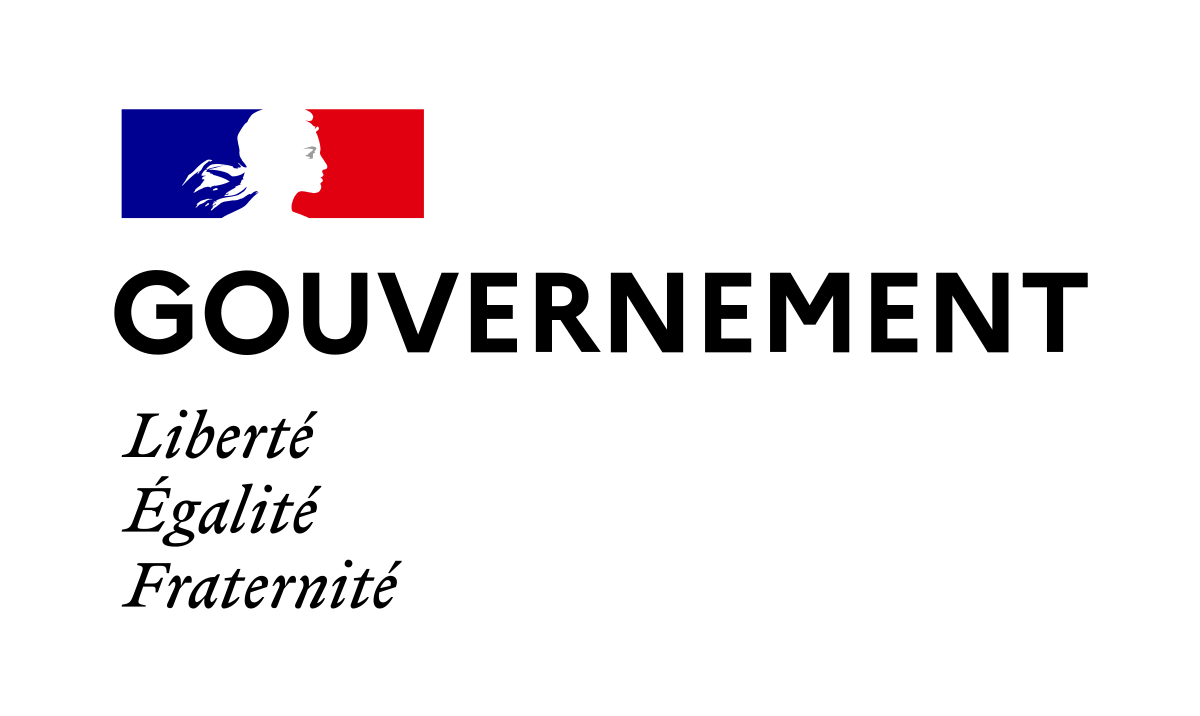 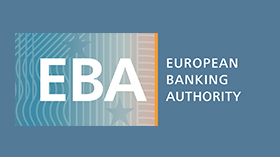 Proposals
1) Digital Green Certificate
Three ways to obtain
QR code
Temporary measure
2) Recovery Plan for Europe
Pillar of the future framework
1.8 trillion euros
NextGenerationEU : short term stimulus 
EU4Health, Horizon, Just Transition Fund, Digital Europe Programme : long term goals
Increased capacities, functionality, resilience of the health systems
Support under conditionality
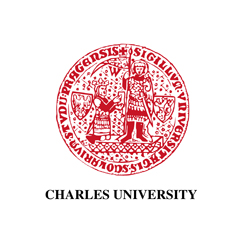 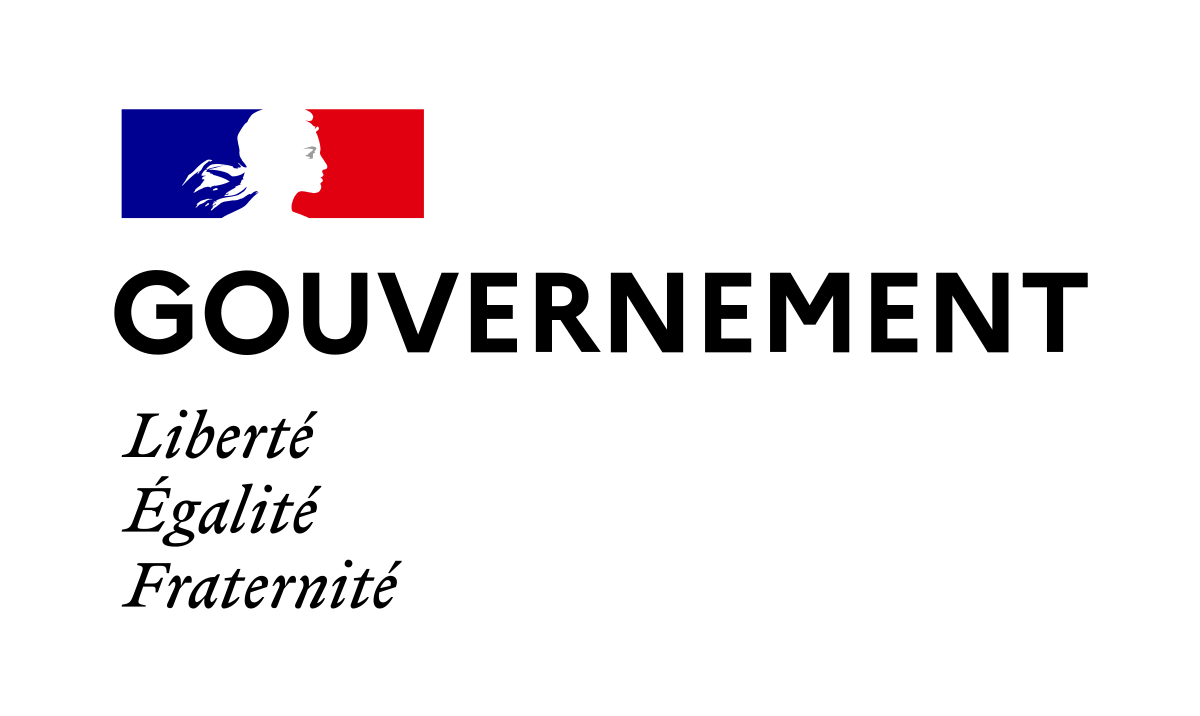 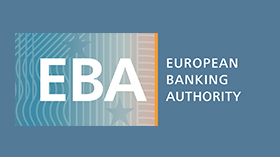 Proposals cont..
3) Border Management
Joint framework
Restrictions on external borders
Non-discriminatory inter-EU regulations
Increased communication for containment purposes
4) EC’s authority to intervene
Oppose 
EU Health Policy 
Financial burden
Scrutiny 
Supervisory and advisory role
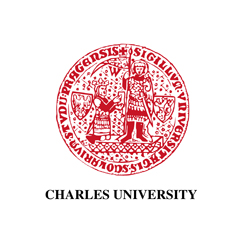 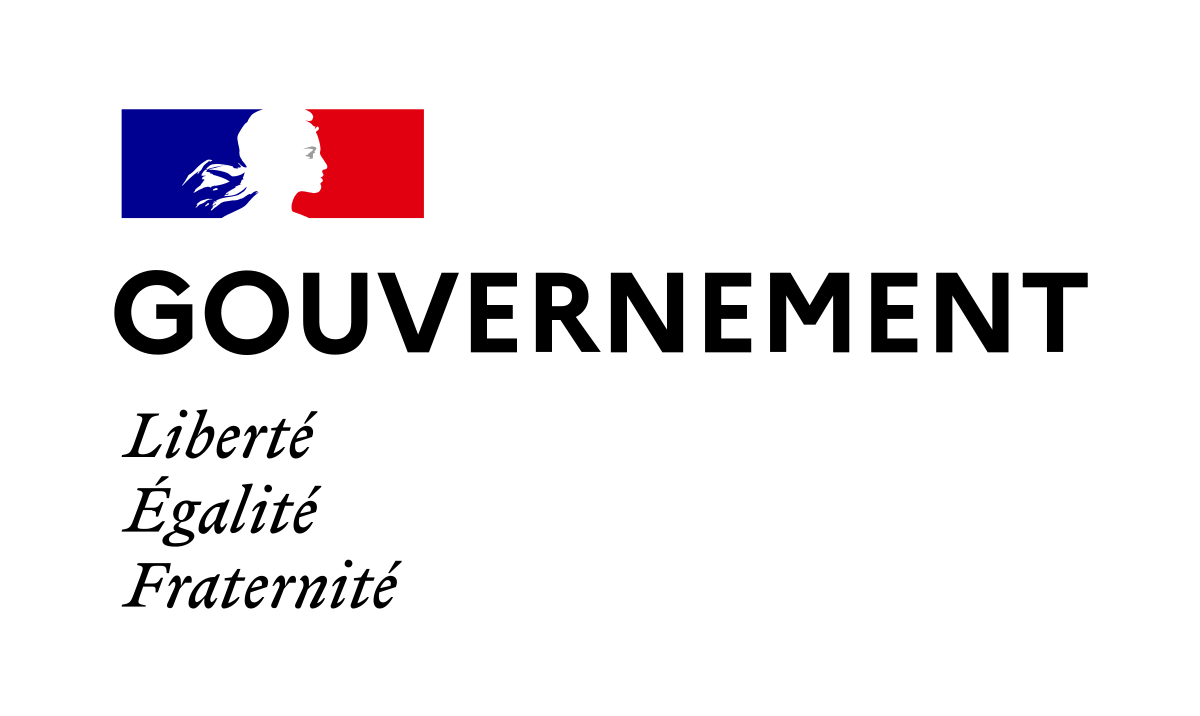 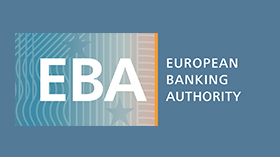 Proposals cont..
5) EC’s authority to purchase & distribute vaccines

Joint procurement scheme
Better leverage position
Voluntary 
Support under conditionality
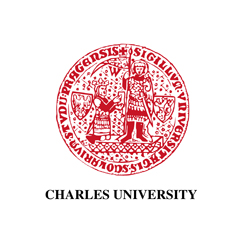 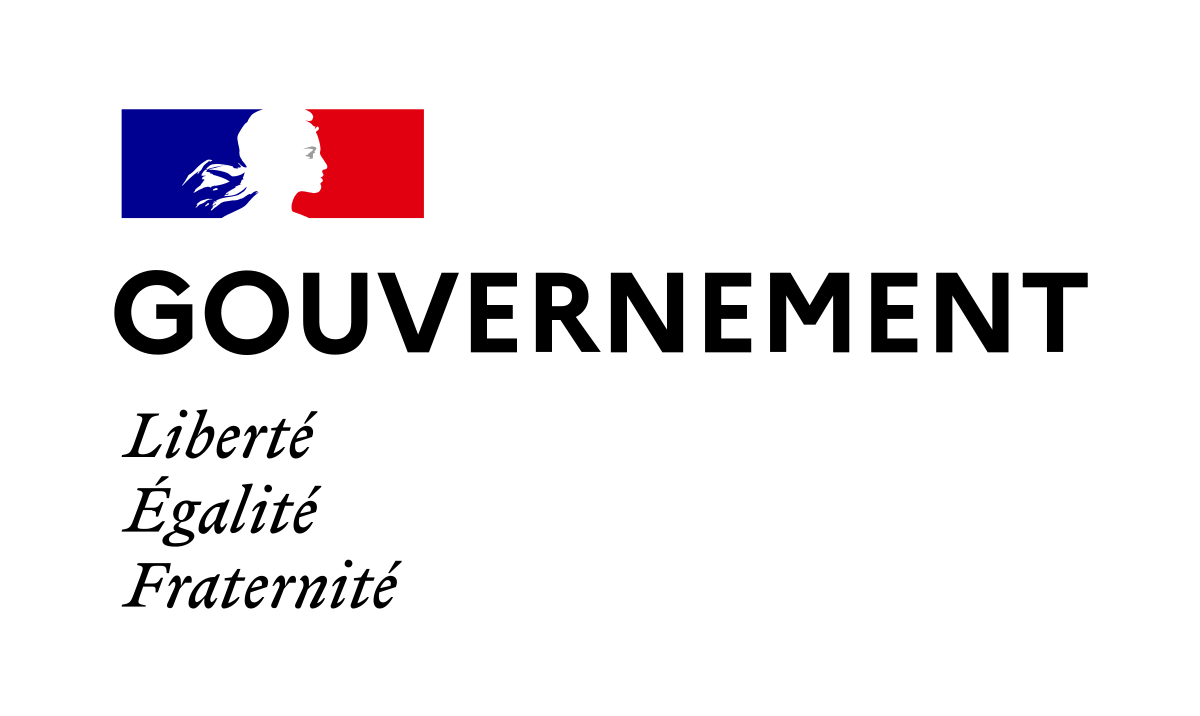 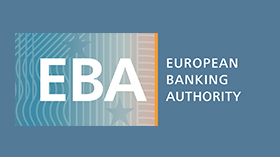 Conclusion
Strong unified EU approach
Betterment of health systems
Increased data-sharing 
Conditionality
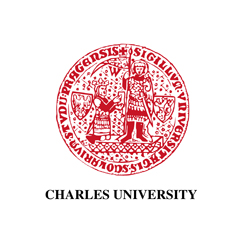 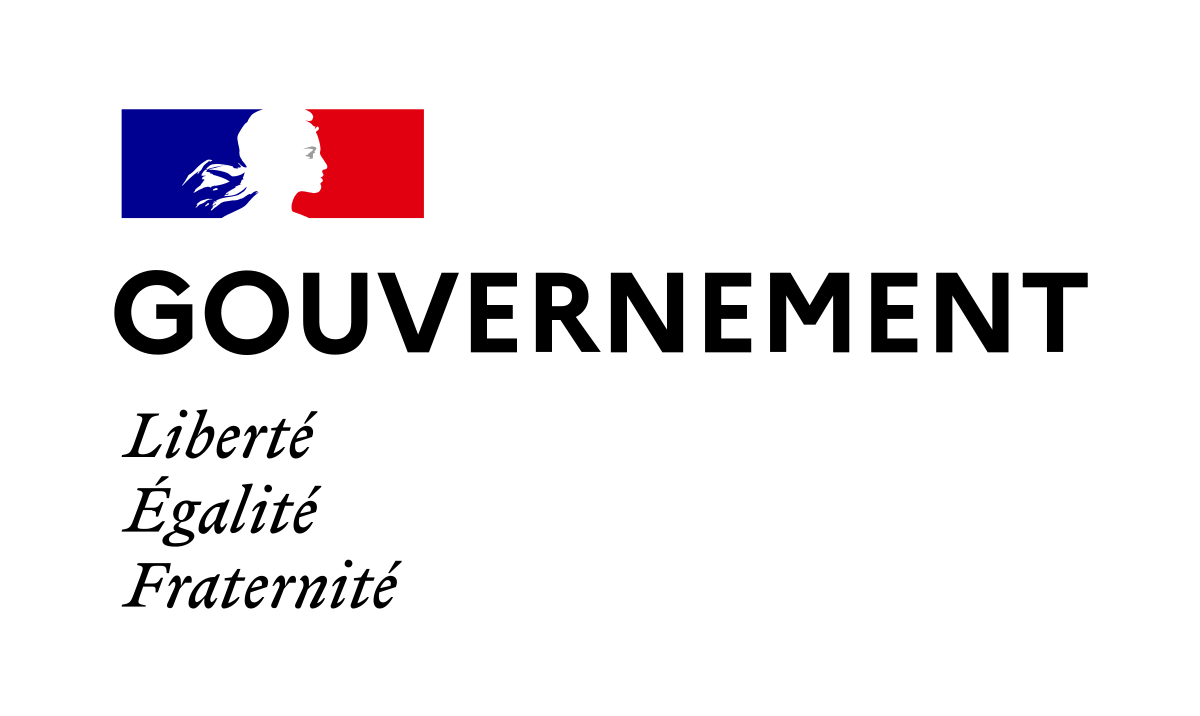 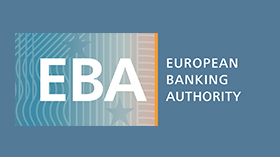 Thank you for your attention.
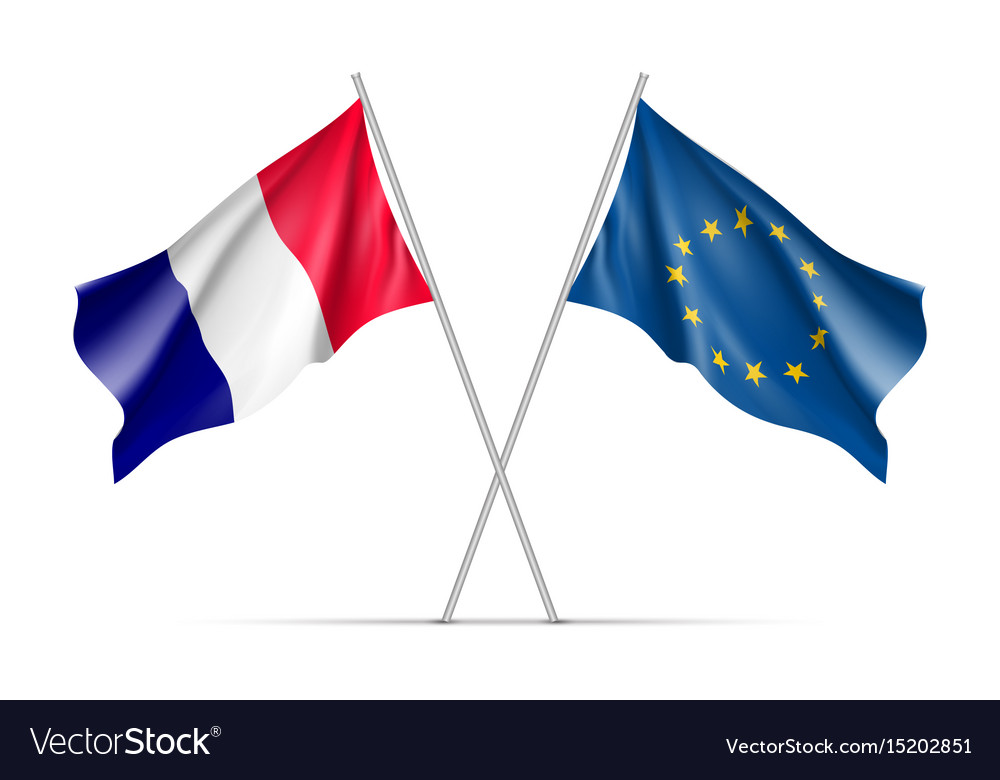